Skills of work ethics
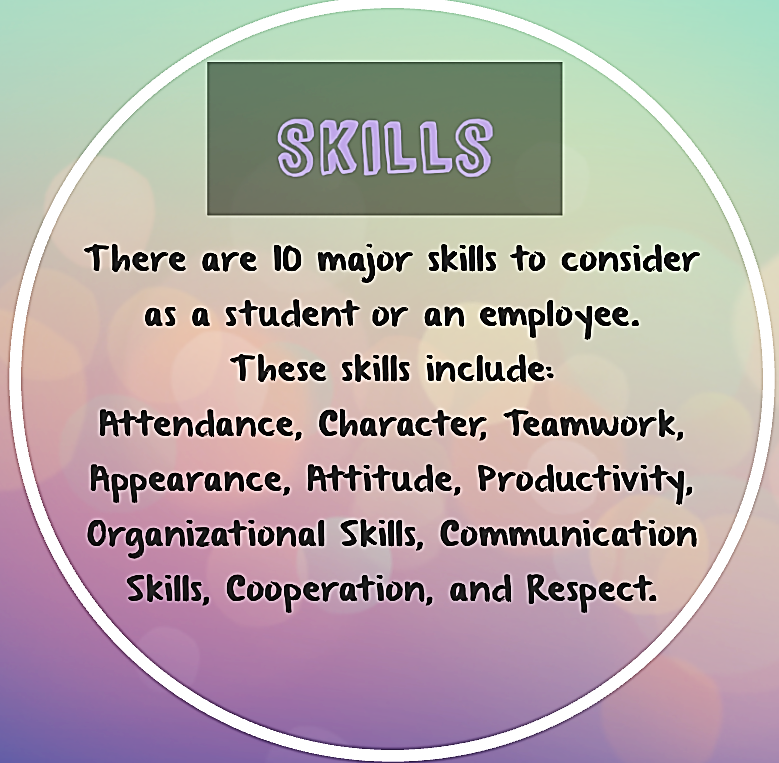 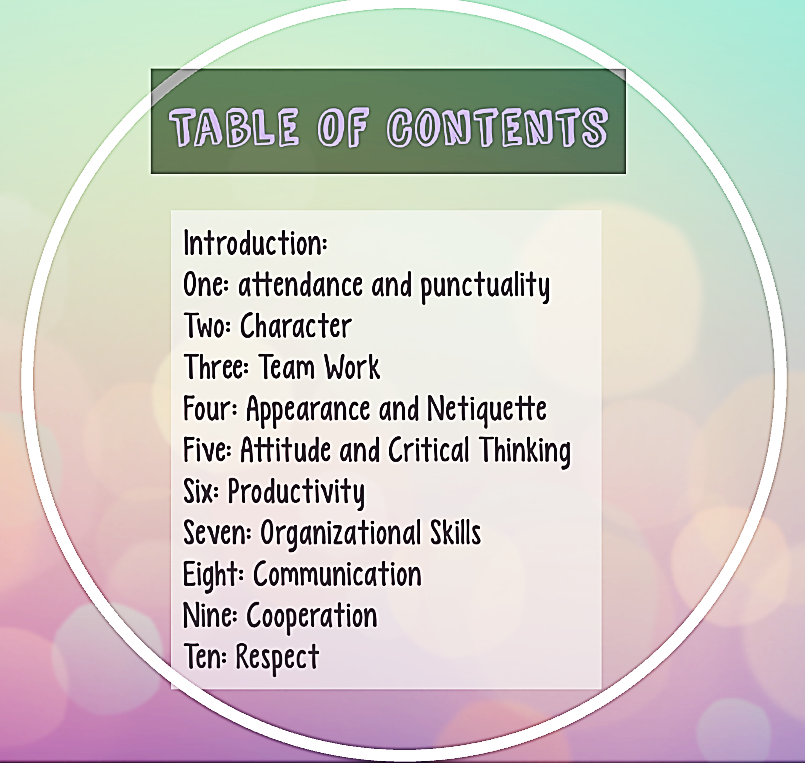 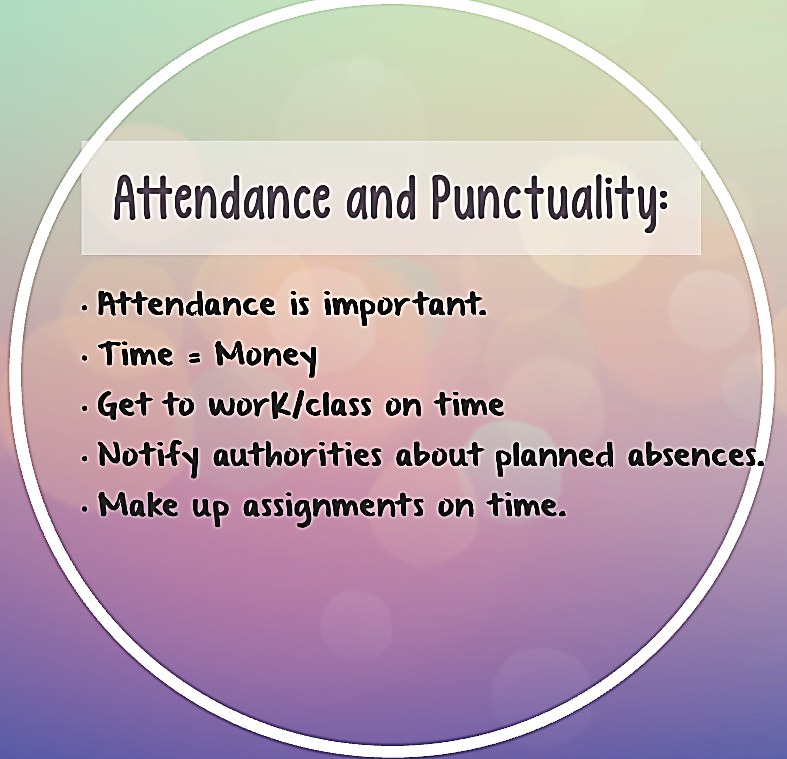 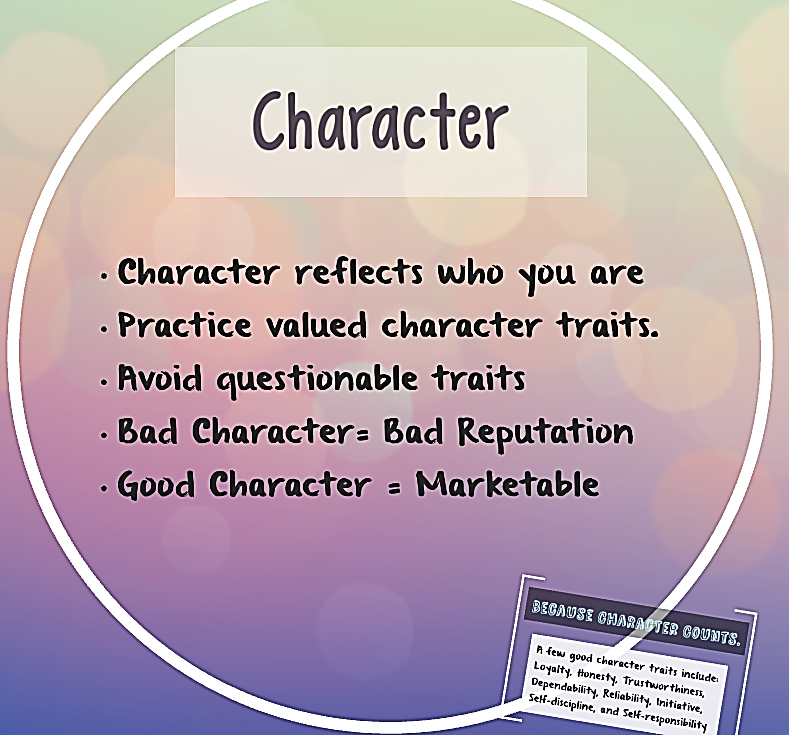 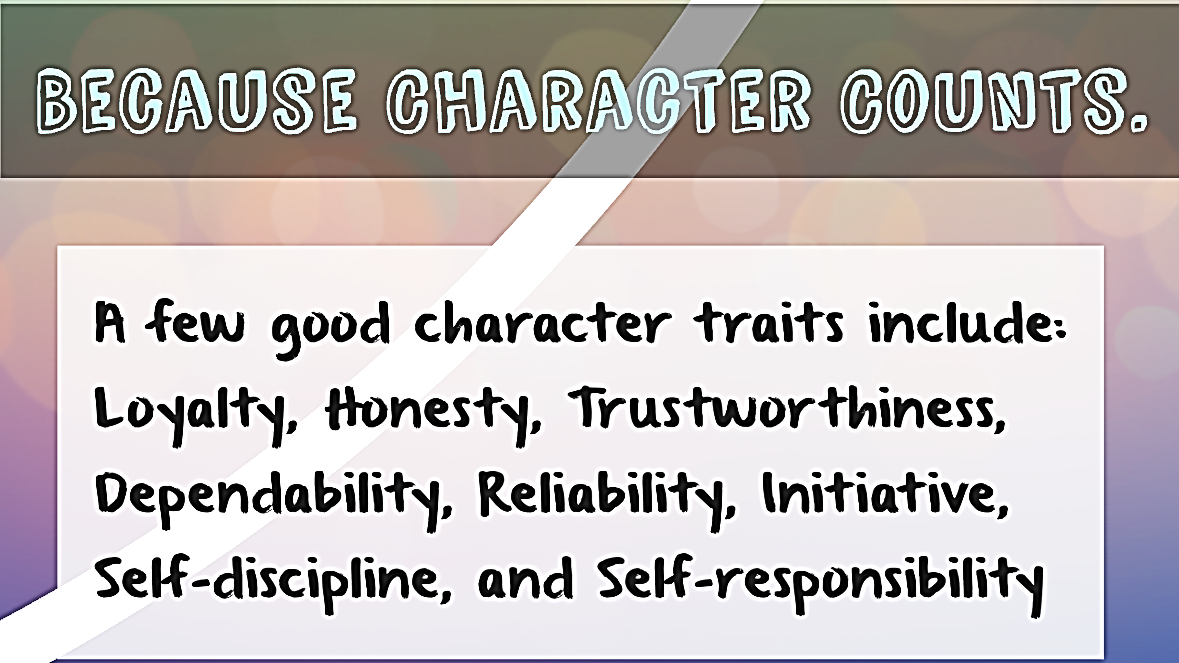 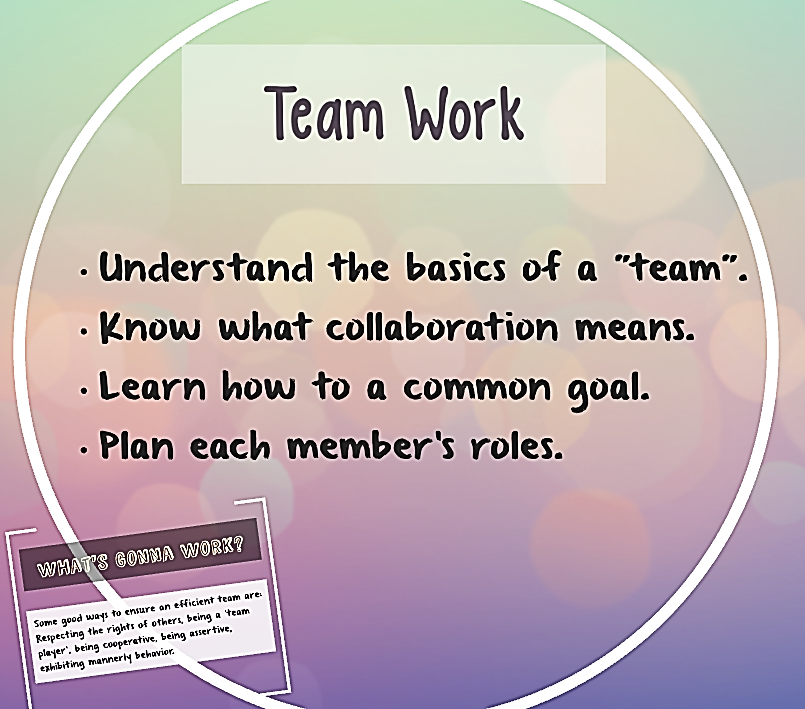 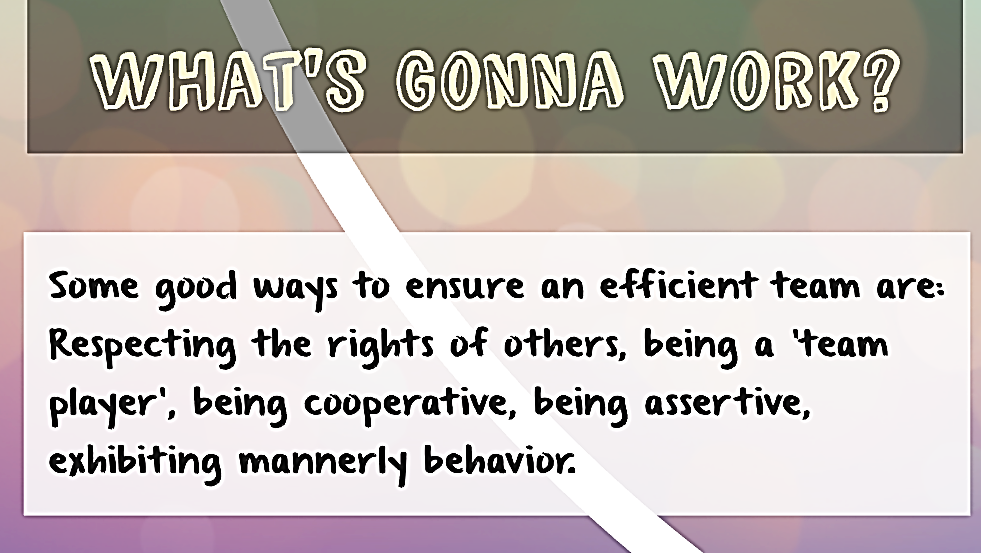 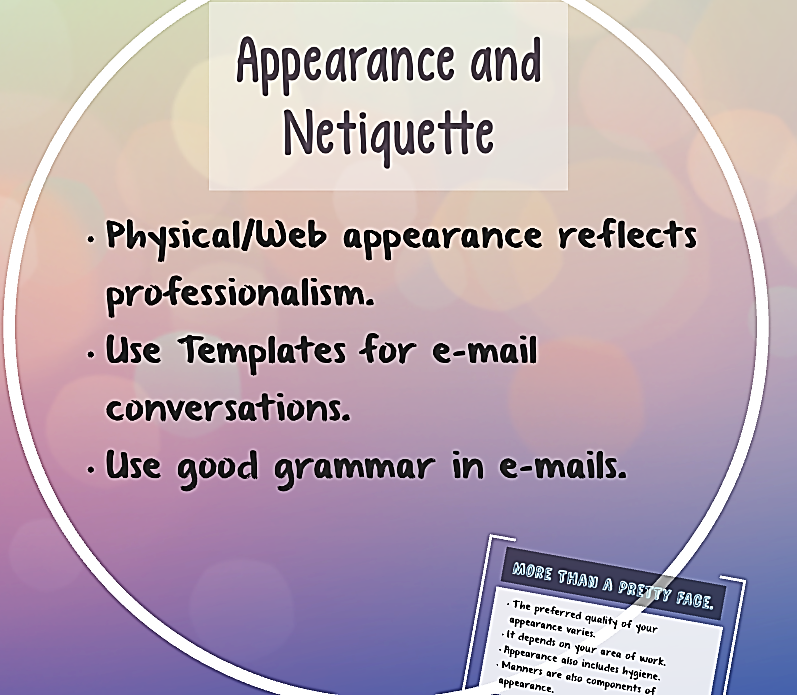 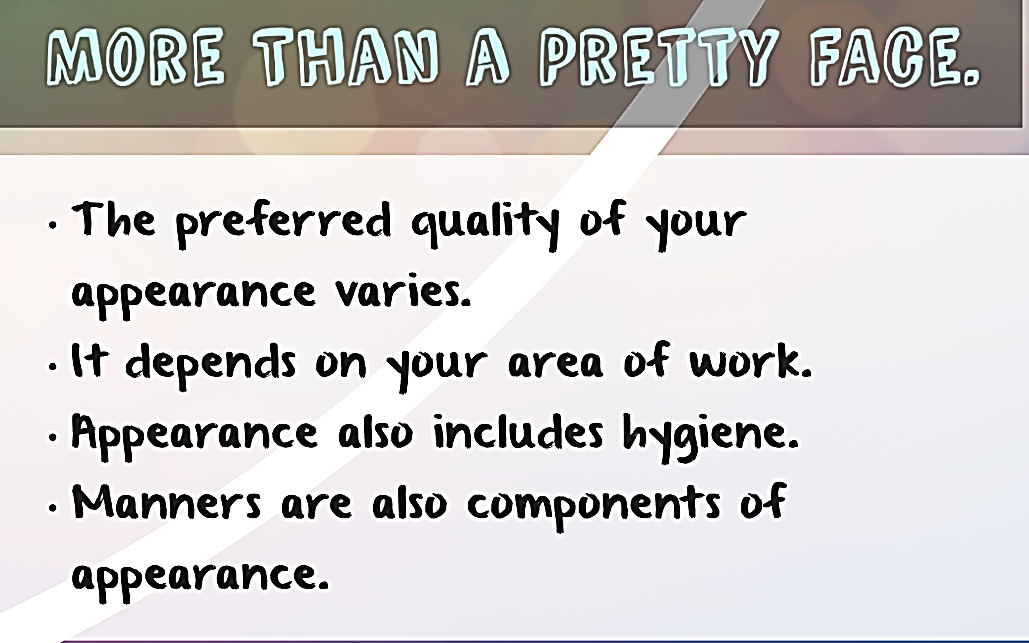 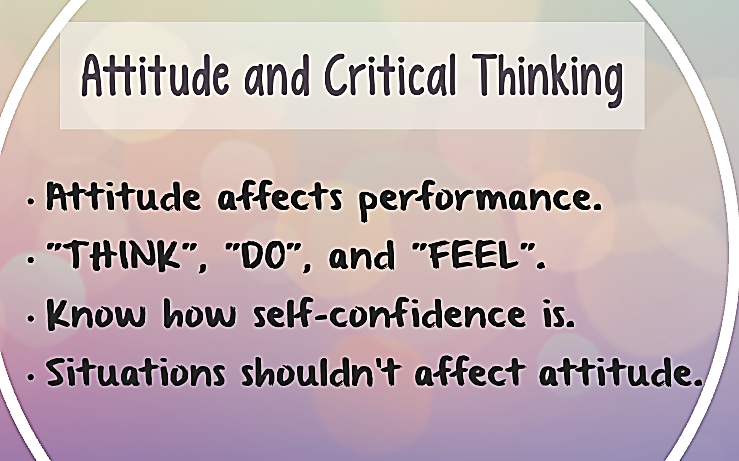 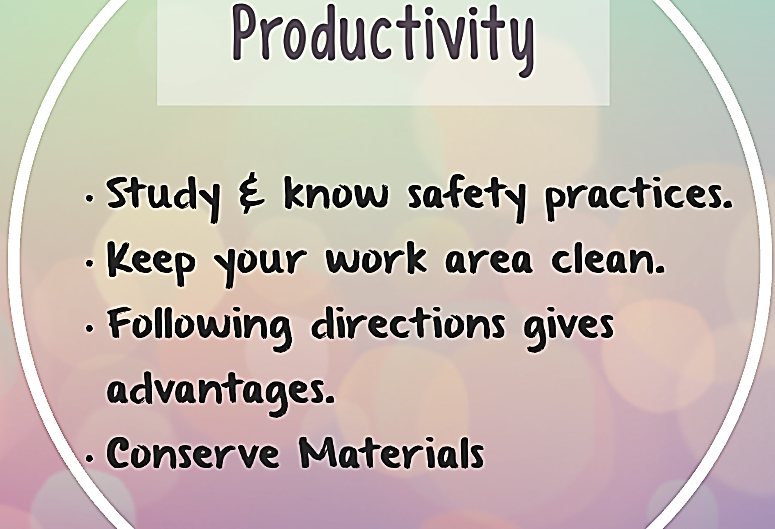 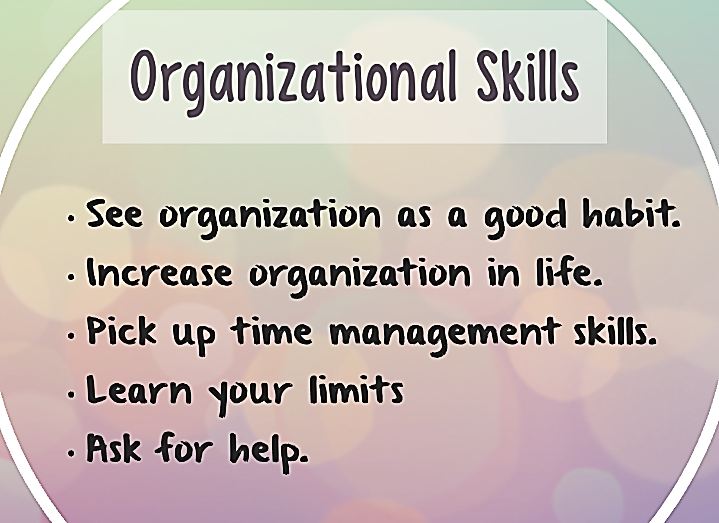 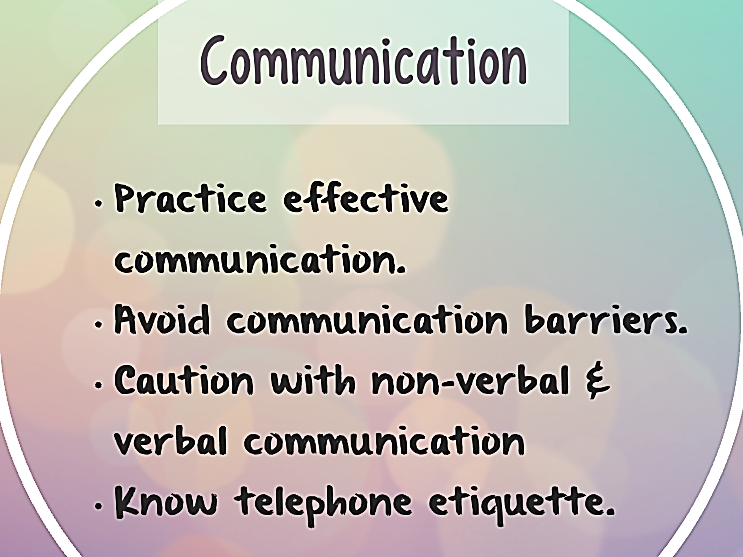 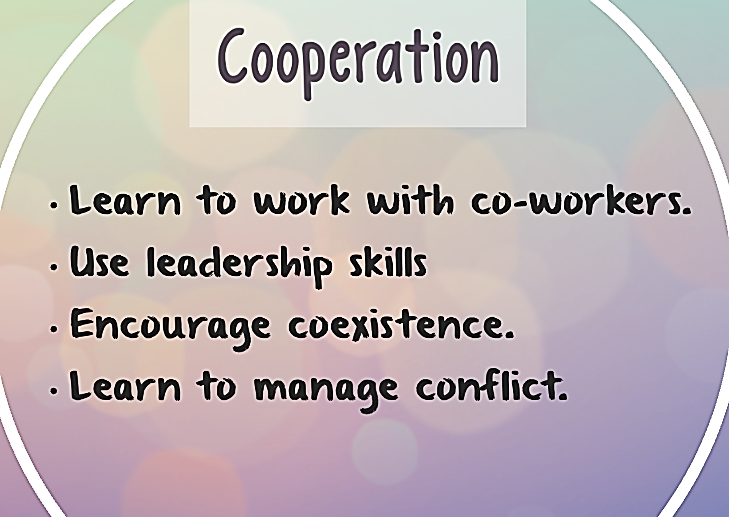 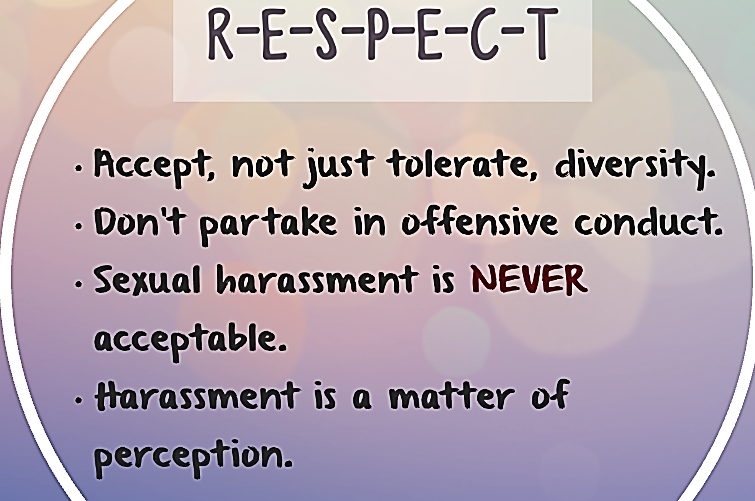 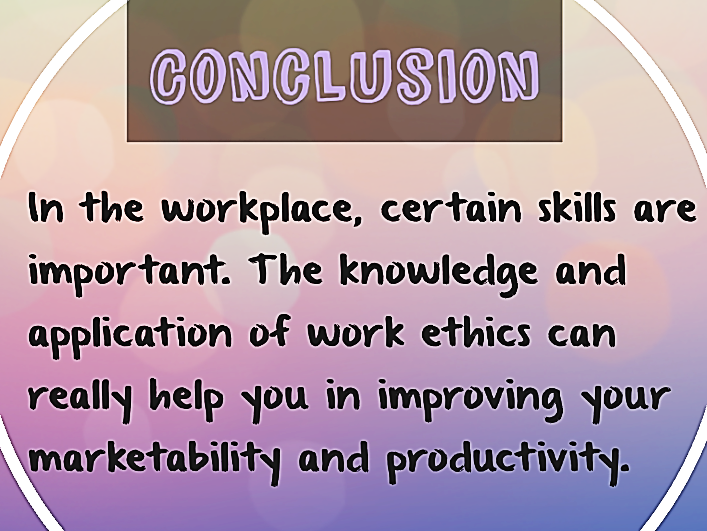